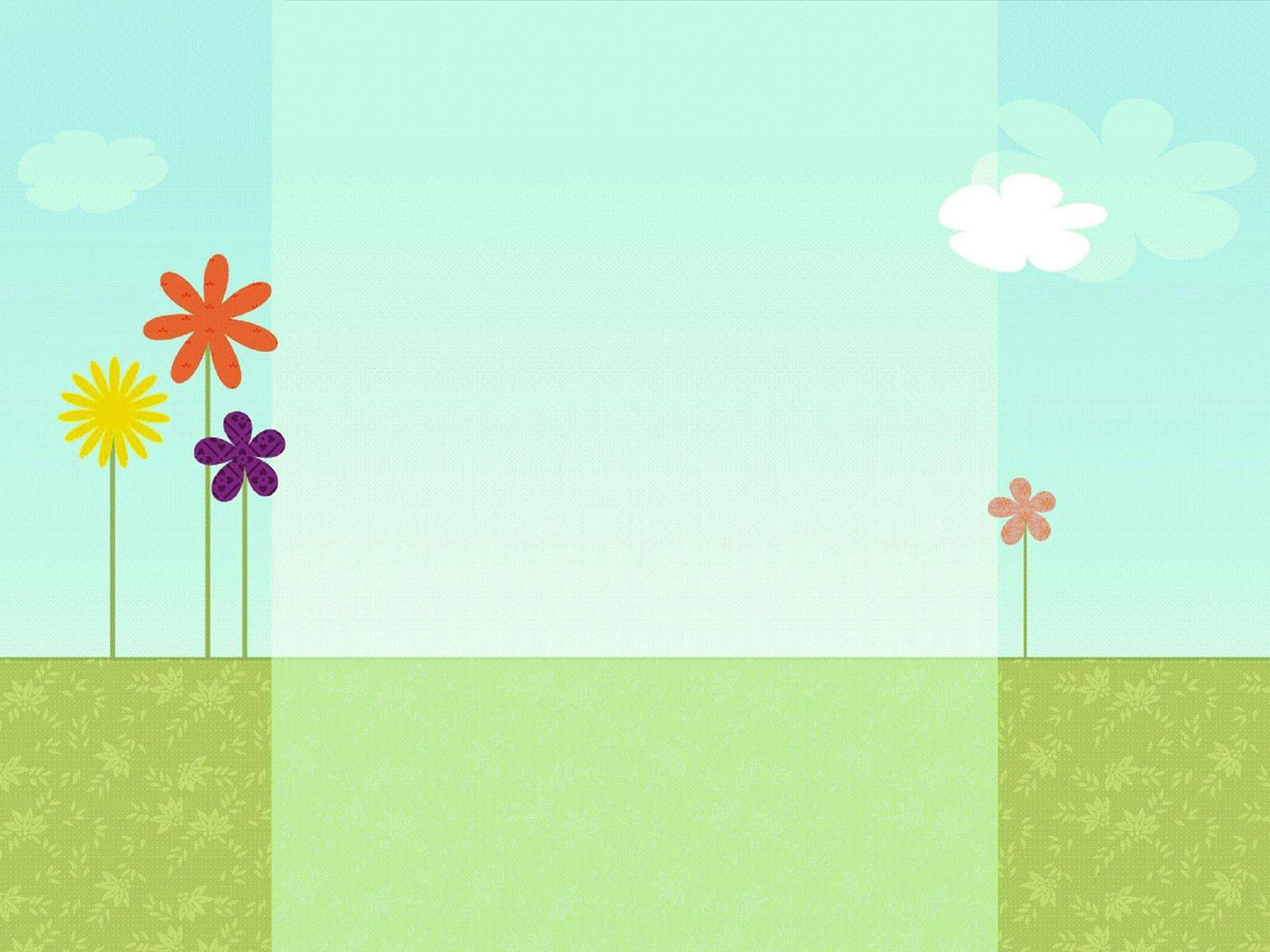 Bài 3. THỰC HÀNH
TÍNH SAI SỐ TRONG PHÉP ĐO. 
GHI KẾT QUẢ
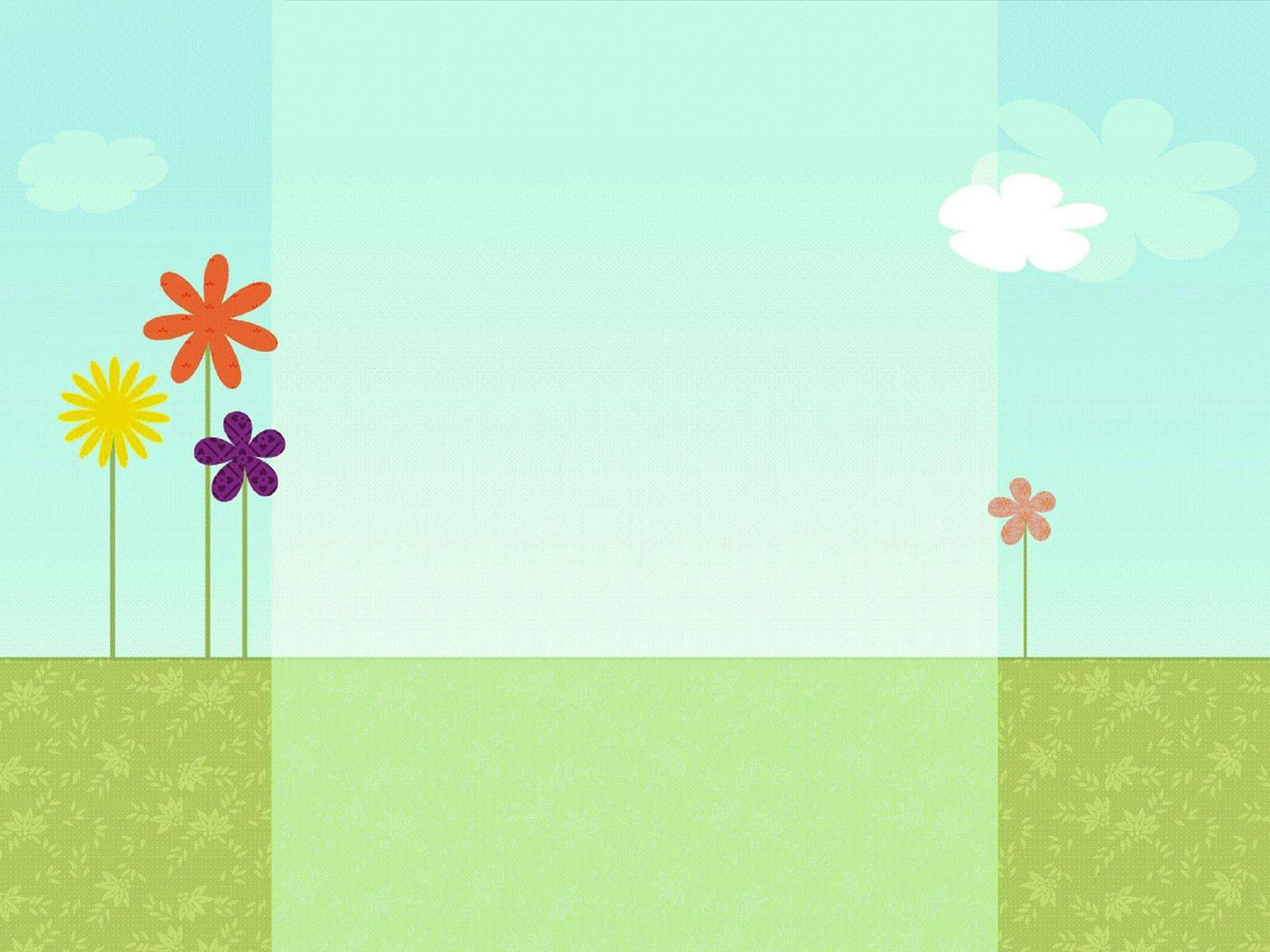 Bài 3. THỰC HÀNH TÍNH SAI SỐ TRONG PHÉP ĐO. GHI KẾT QUẢ
Nhiệm vụ 1: Em hãy dùng thước đo chiều dài của cùng 1 quyển sgk Vật lí và ghi kết quả lên bảng (mời 3 HS)
? Các kết quả đo có giống nhau không
? Nguyên nhân sai khác là gì
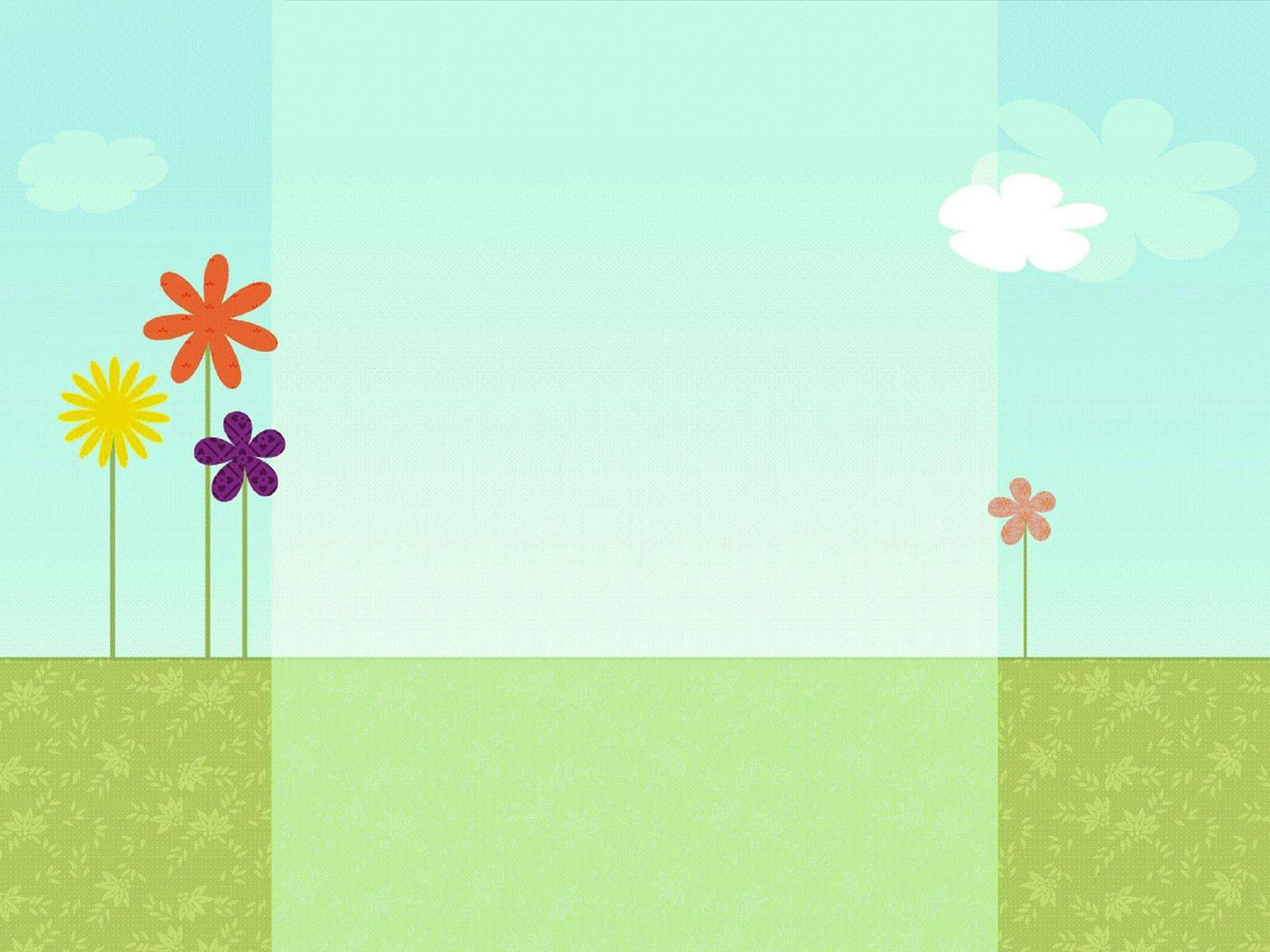 Bài 3. THỰC HÀNH TÍNH SAI SỐ TRONG PHÉP ĐO. GHI KẾT QUẢ
Nhiệm vụ nhóm: Thảo luận phương án và tiến hành đo tốc độ chuyển động của chiếc ô tô đồ chơi chỉ dùng thước và đồng hồ bấm giây, trả lời câu hỏi trong sgk ra giấy A4, nộp kết quả khi kết thúc  
Thời gian thực hiện: 7 phút
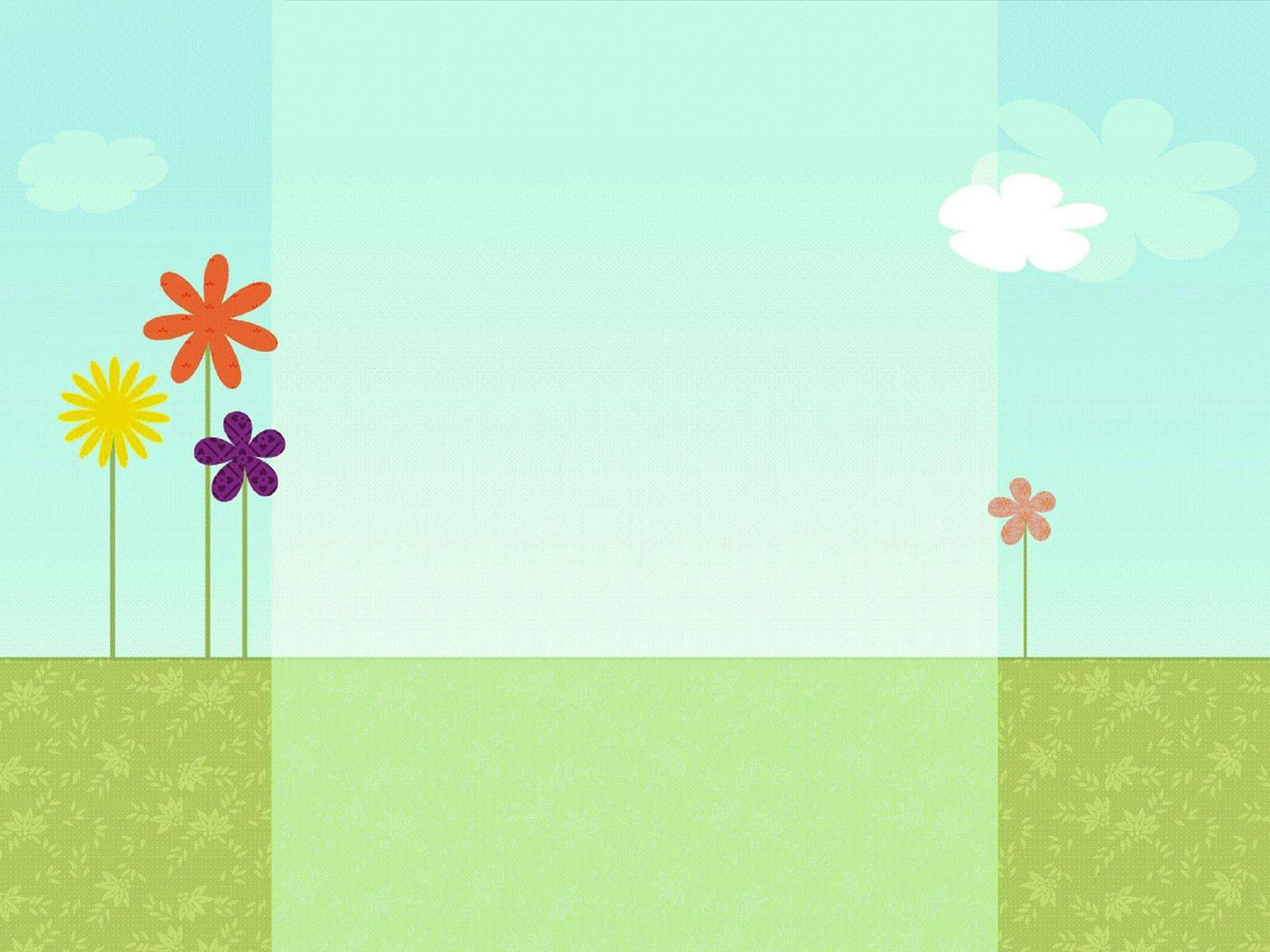 Bài 3. THỰC HÀNH TÍNH SAI SỐ TRONG PHÉP ĐO. GHI KẾT QUẢ
! Đo tốc độ chuyển động: đo quãng đường S và thời gian t
! Phép đo trực tiếp: 
đo quãng đường S và thời gian t
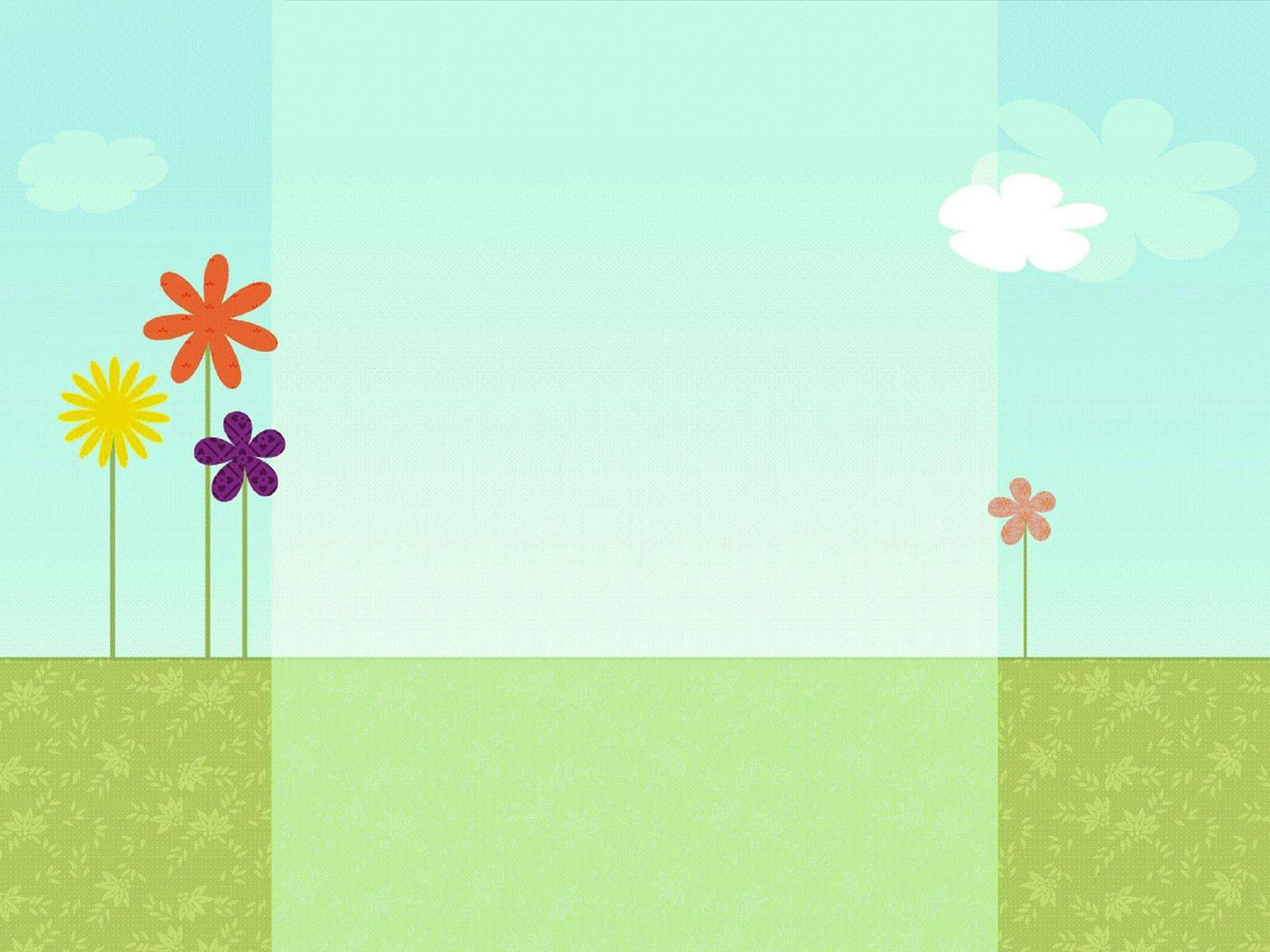 Bài 3. THỰC HÀNH TÍNH SAI SỐ TRONG PHÉP ĐO. GHI KẾT QUẢ
? Nguyên nhân gây sai số trong phép đo?
Do dụng cụ
Do thao tác, giác quan ... 
? Có thể phân ra mấy loại sai số? 
Sai số hệ thống (sai số dụng cụ)
Sai số ngẫu nhiên
? Cách khắc phục từng loại sai số
Đo nhiều lần
Bảng số liệu VD 
về kết quả phép đo
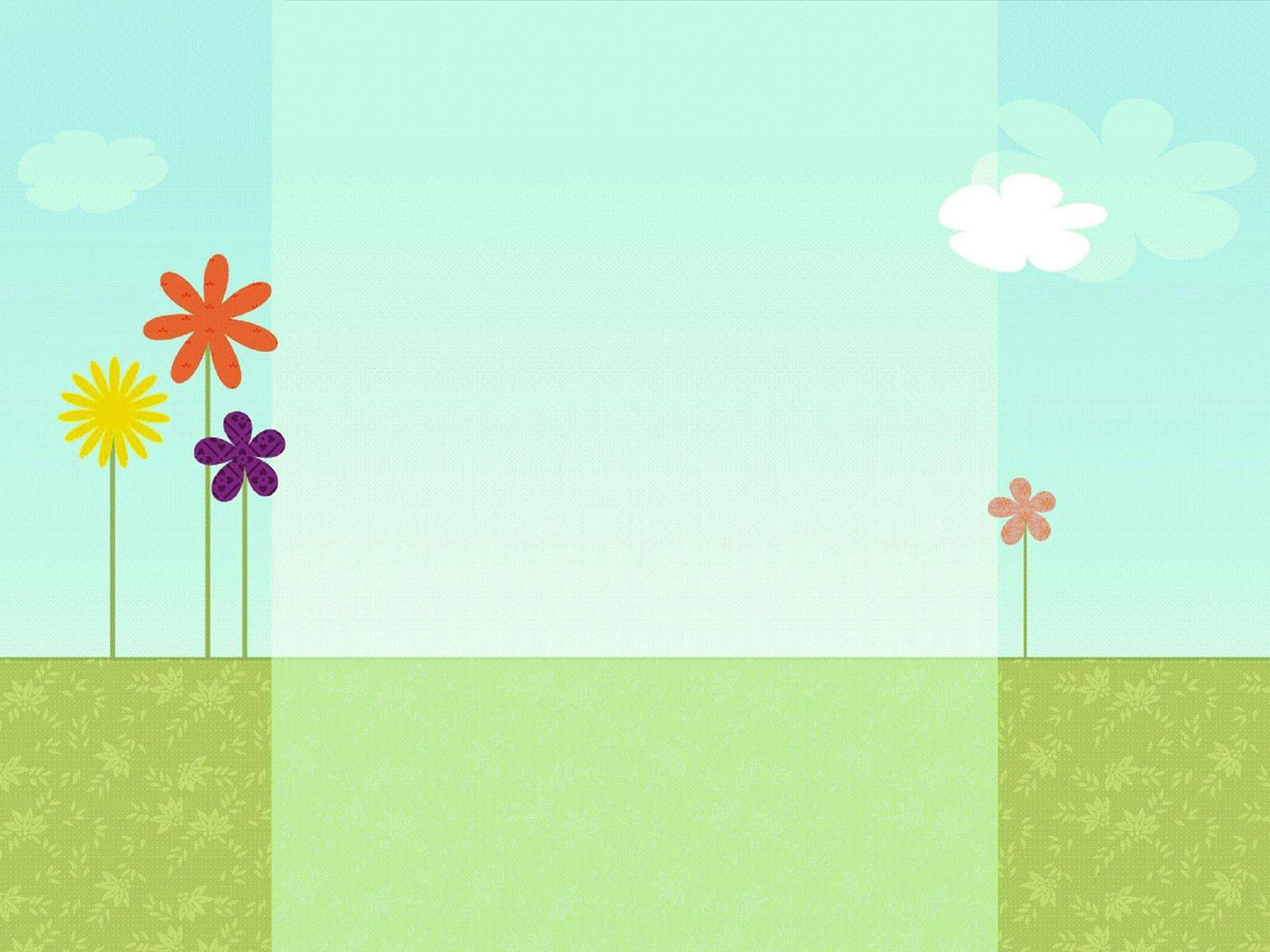 Bài 3. THỰC HÀNH TÍNH SAI SỐ TRONG PHÉP ĐO. GHI KẾT QUẢ
Bảng số liệu VD 
về kết quả phép đo
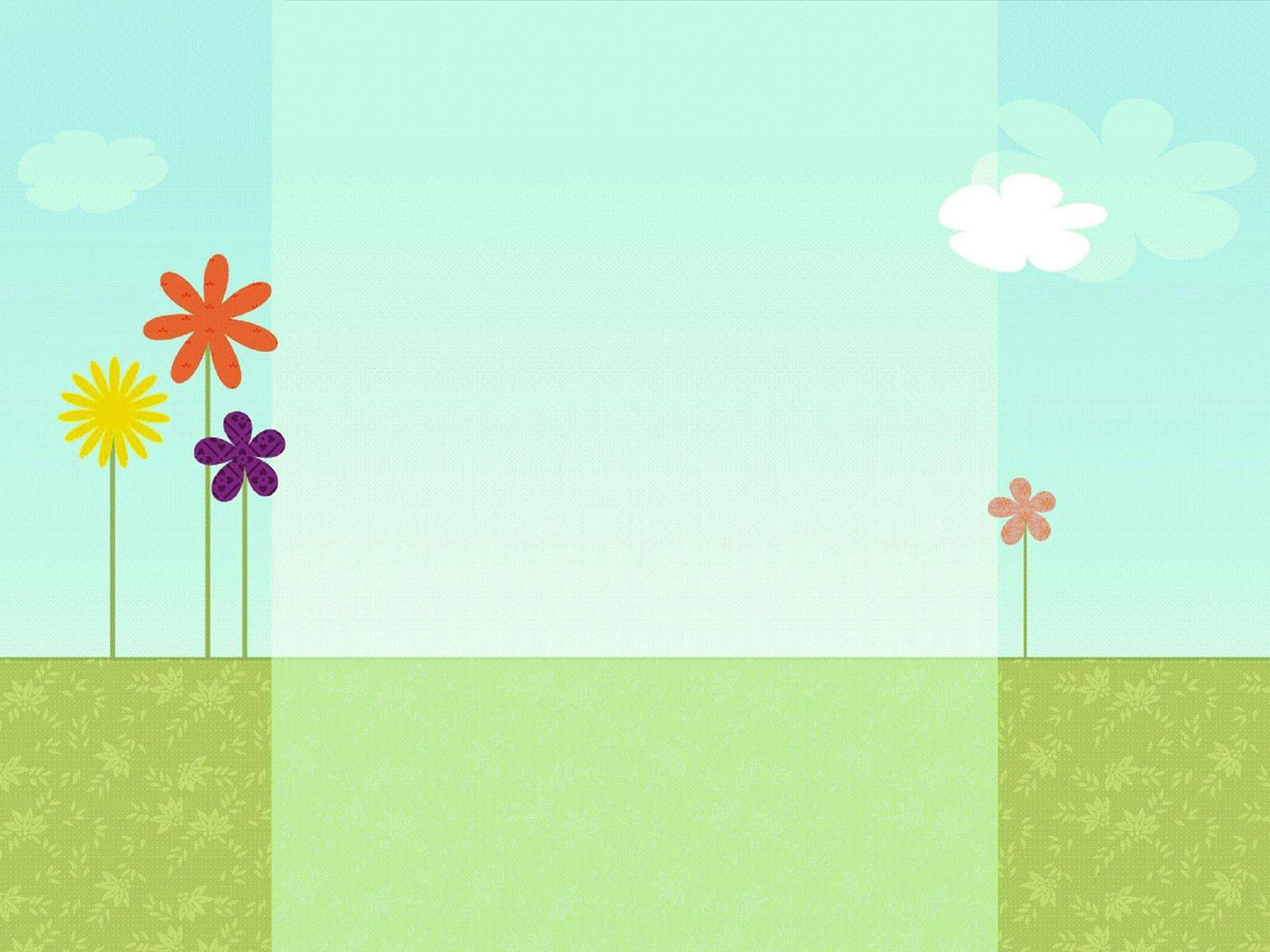 Bài 3. THỰC HÀNH TÍNH SAI SỐ TRONG PHÉP ĐO. GHI KẾT QUẢ
Bảng số liệu VD 
về kết quả phép đo
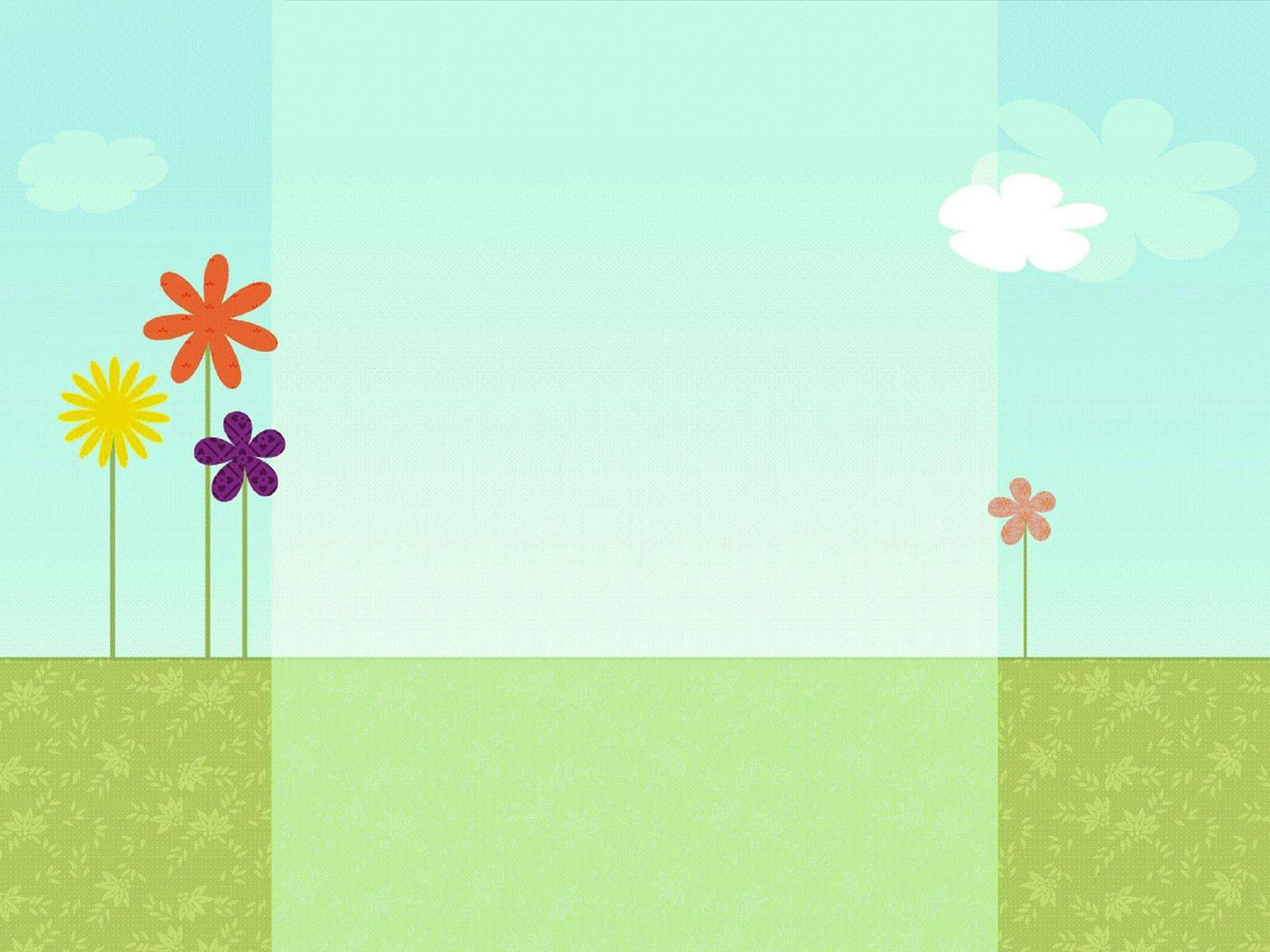 Bài 3. THỰC HÀNH TÍNH SAI SỐ TRONG PHÉP ĐO. GHI KẾT QUẢ
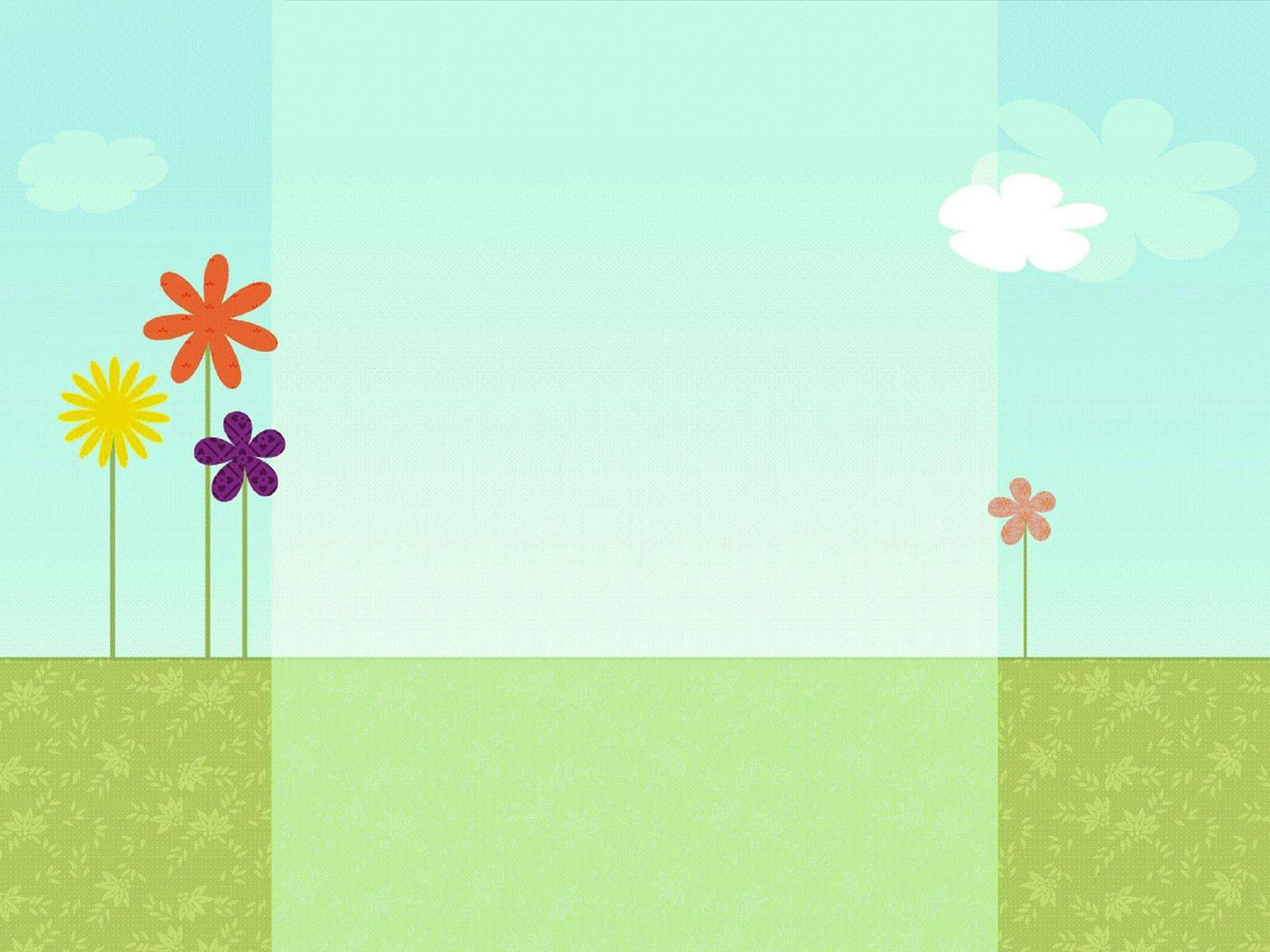 GIAO NHIỆM VỤ VỀ NHÀ:
Hoàn thành bảng 3.1 và các câu hỏi
Học bài, trả lời câu hỏi phần: em có thể
Tự đọc phần: em có biết